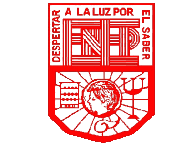 ESCUELA NORMAL DE EDUCACIÓN PREESCOLARENGLISH B1.2 BECOMING INDEPENDENT COMMUNICATORSCALENDAR OF ACTIVITIES
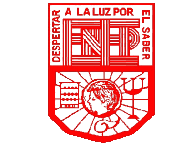 ESCUELA NORMAL DE EDUCACIÓN PREESCOLARENGLISH B1.2 BECOMING INDEPENDENT COMMUNICATORSCALENDAR OF ACTIVITIES